Q&A for OPPO smartphone users:
1
2
1. Allow Notification feature
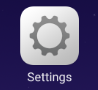 On the Settings screen:
Select Notification Panel & Status Bar 
Select Notification center
Select MobileSoftphone icon
Activate  “Allow Notifications” and also “Priority display”.
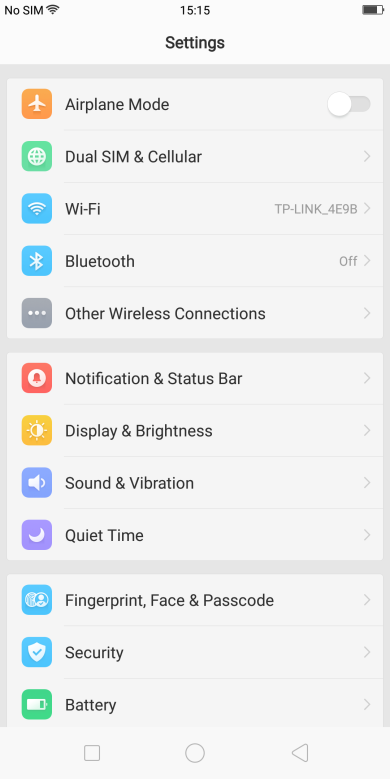 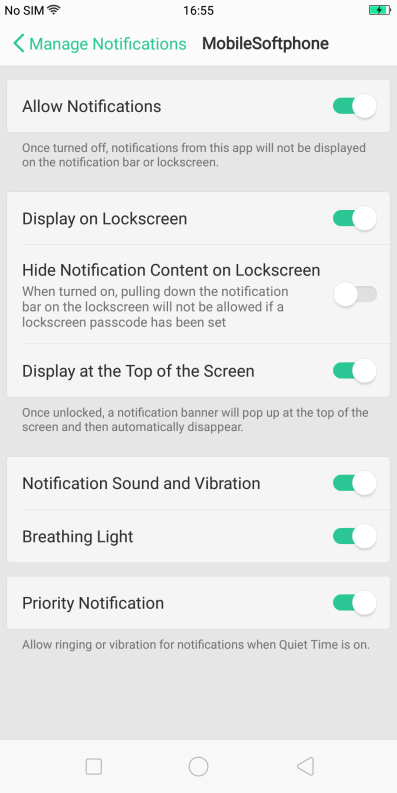 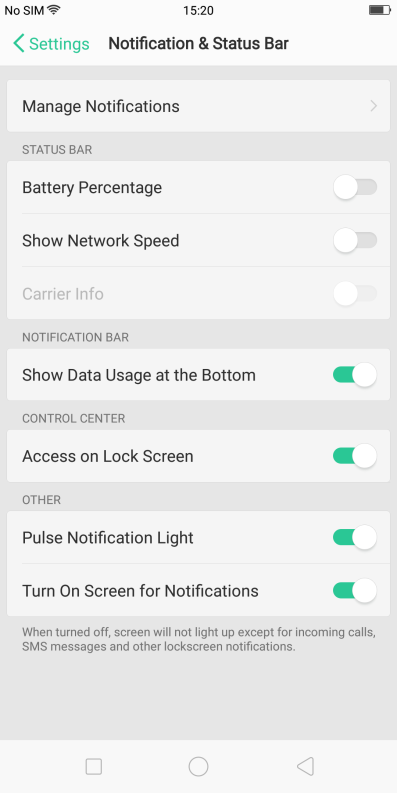 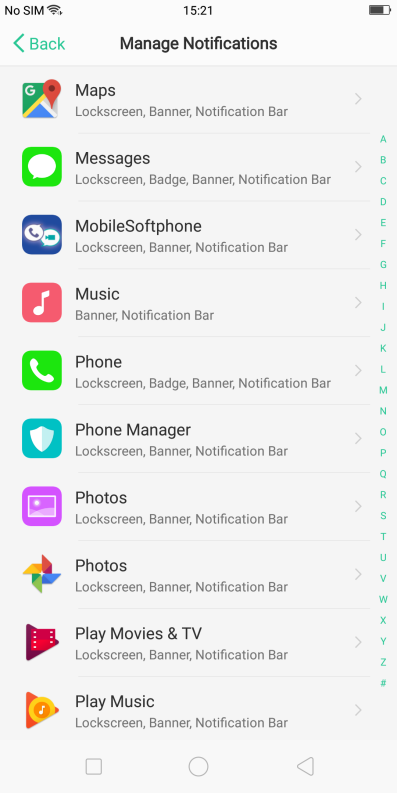 3
2. Change the Energy Saver setting
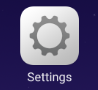 On the Settings screen:
Select Battery 
Select Energy Saver
Select MobileSoftphone icon
Switch off  “Background Freeze”, “Abnormal Apps Optimization” and “Doze”.
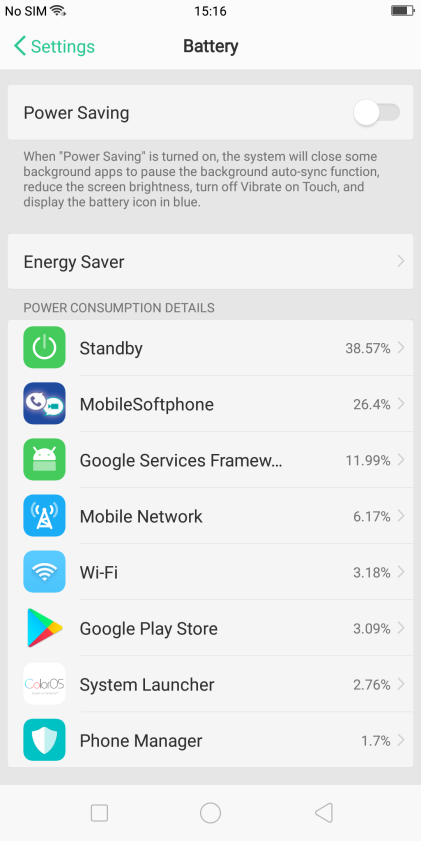 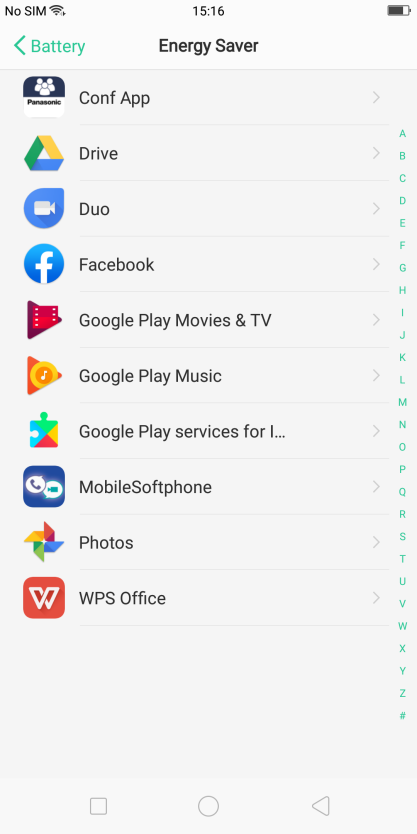 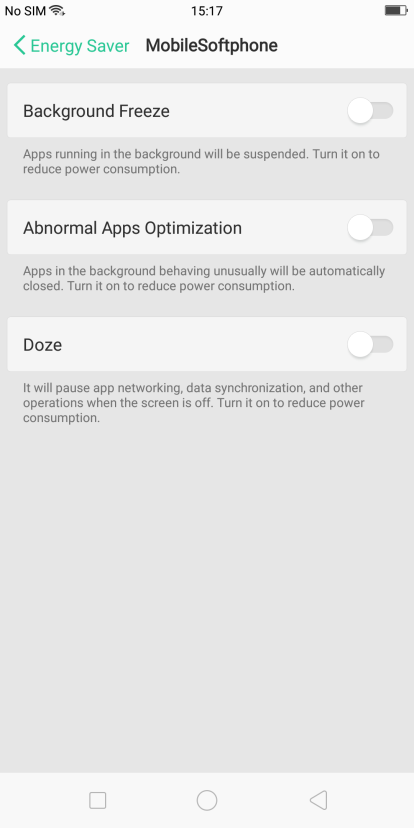 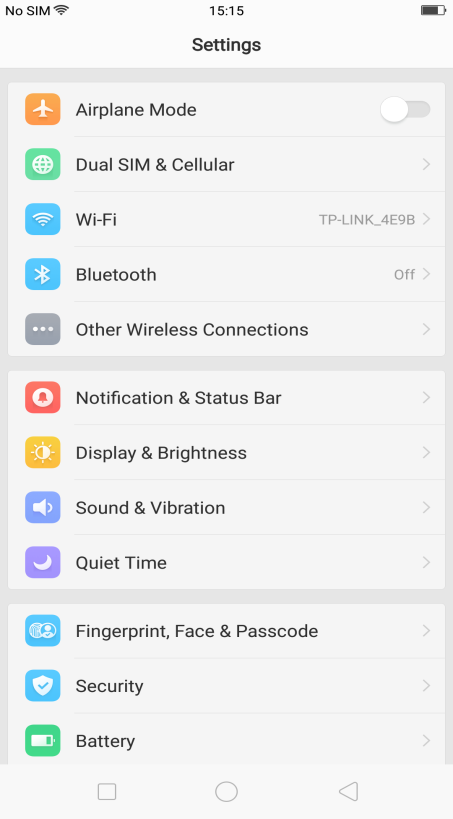 4
3. Lock app on the Resents Screen
On the Home screen:
Launch “MobileSoftphone” app
Go to Recent screen (Tap the left button on the bottom of your smartphone)
Swipe down on “MobileSoftphone” screen
Confirm the lock mark is displayed on “MobileSoftphone” screen
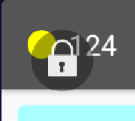 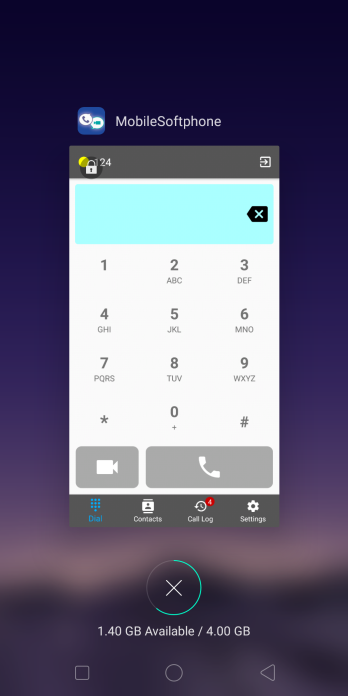 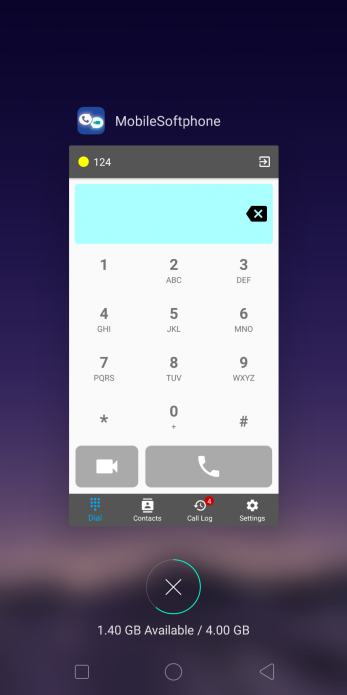 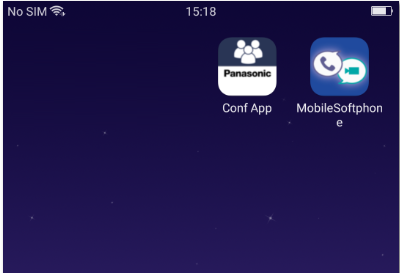 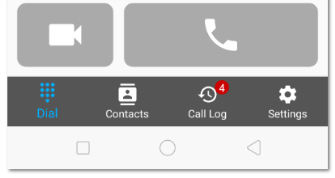 5
4. Allow Startup in background status.
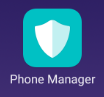 On the Phone Manager screen:
Select Privacy Permissions
Select Startup Manager
Activate startup selection for “MobileSoftphone” app
To effect the change of setting, Restart the phone (Color OS).
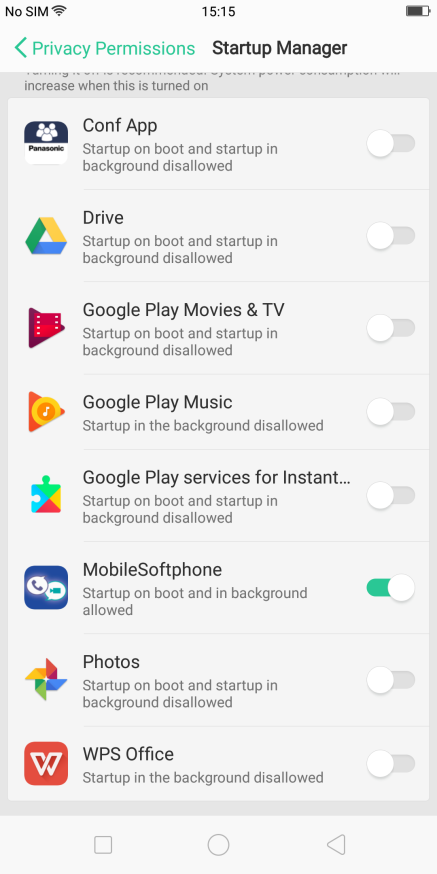 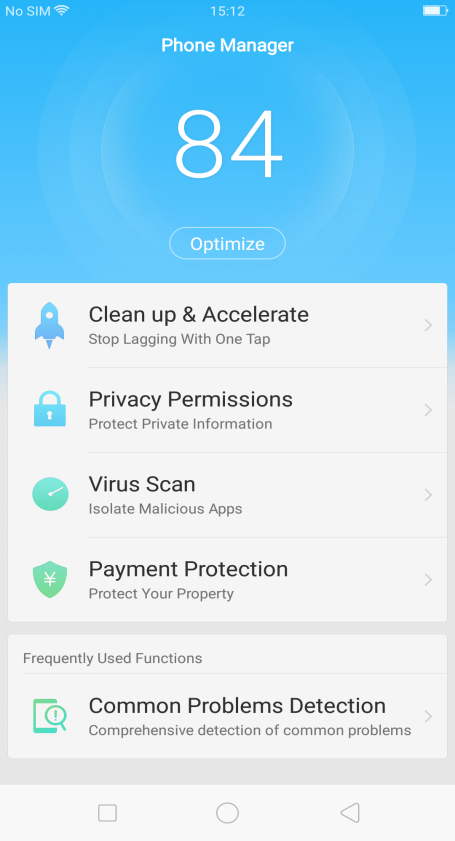 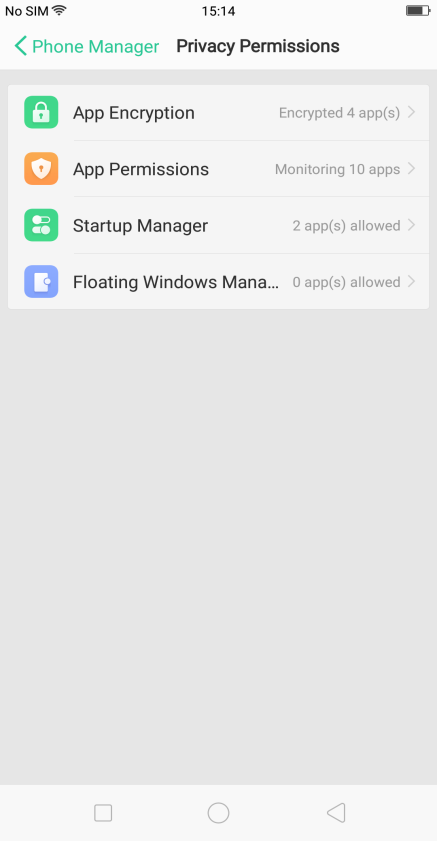 6